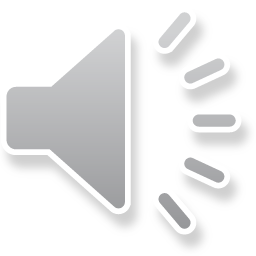 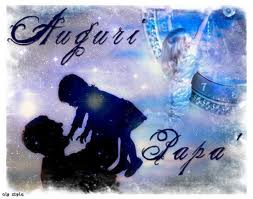 La  festa del papà               Da  Bruna
O     PAPA’
Caro Papà,io dico con sincerità“ Tu sei per noiil miglior Papà”Ci sostieni ogni giornoCome guida sicuraSul nostro camminoW il tuo sacrificioE con essoCi doni serenità  
       Auguri
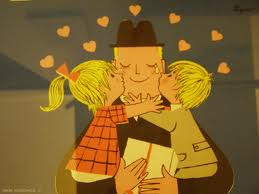 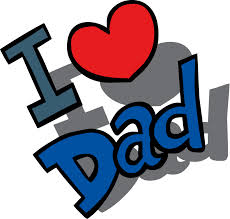 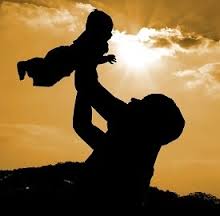 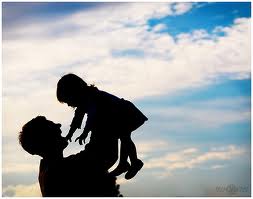 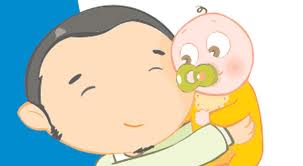 Giuseppe Emma
GRAZIE    PAPA’
GRAZIE PER TUTTO QUELLO CHE FAI PER ME
ADESSO TI VOGLIO RINGRAZIARE CON UN BEL
    GRAZIE
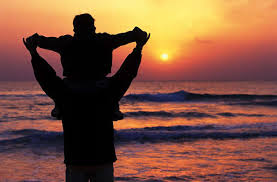 Da  Bruna